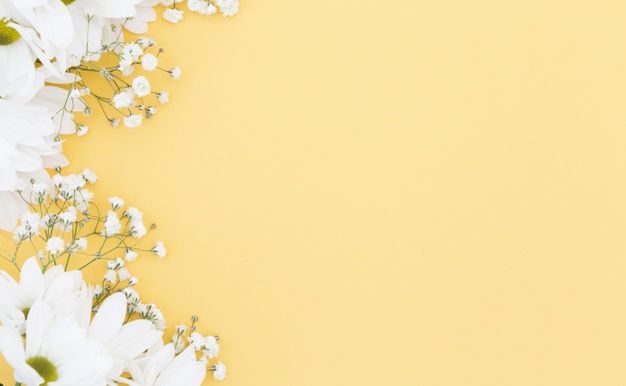 UBND QUẬN LONG BIÊN
TRƯỜNG MẦM NON HOA MỘC LAN
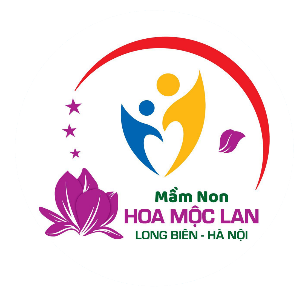 LĨNH VỰC PHÁT TRIỂN NHẬN THỨC
Đề tài: Một và nhiều
Lớp: Nhà trẻ
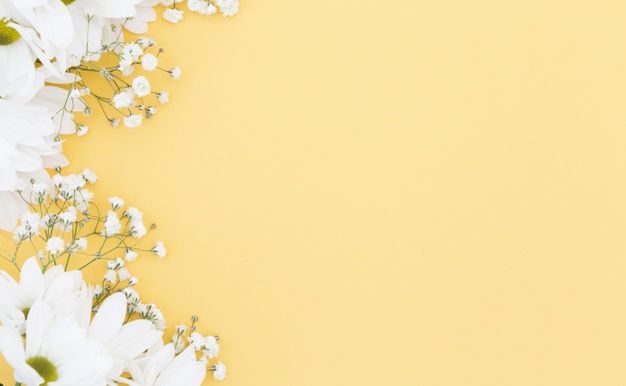 I. Mục đích - yêu cầu
1. Kiến thức:
 Trẻ biết nhận biết và so sánh  nhóm số lượng 1 và nhiều 
Trẻ biết chơi trò chơi.
Trẻ biết tên bài học.
2. Kĩ năng: 
- Rèn trẻ kĩ năng sắp xếp tương ứng theo các nhóm và so sánh.
3. Thái độ: 
- Trẻ biết gữ gìn đồ dùng gia đình
2. Phương pháp và hình thức tổ chức:
*Ôn xếp tương ứng 1:1
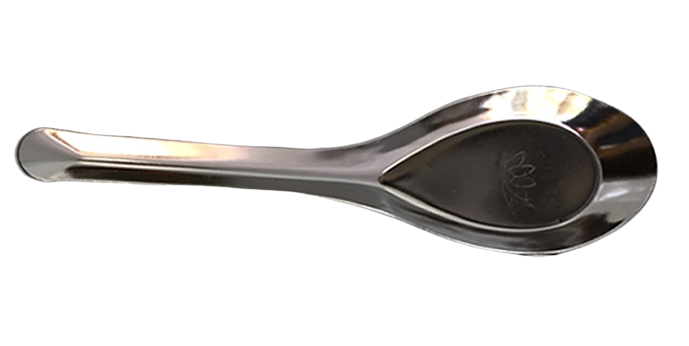 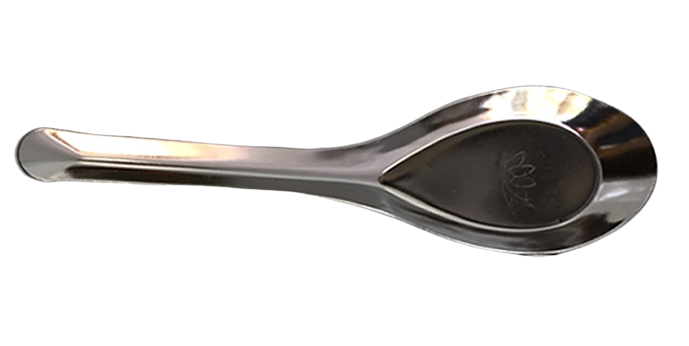 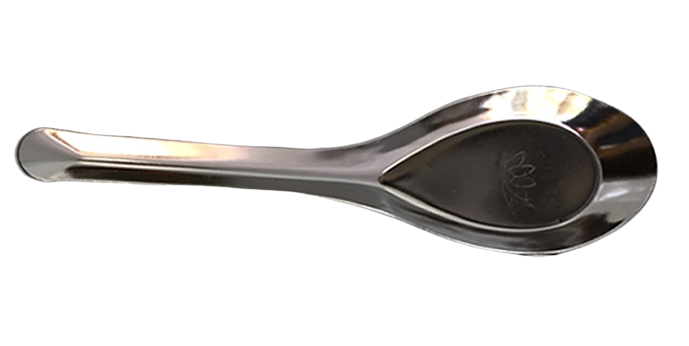 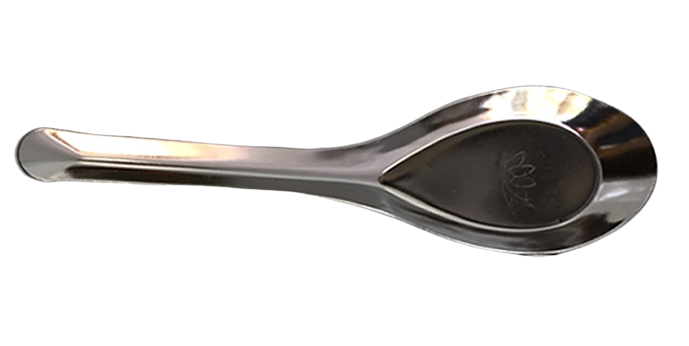 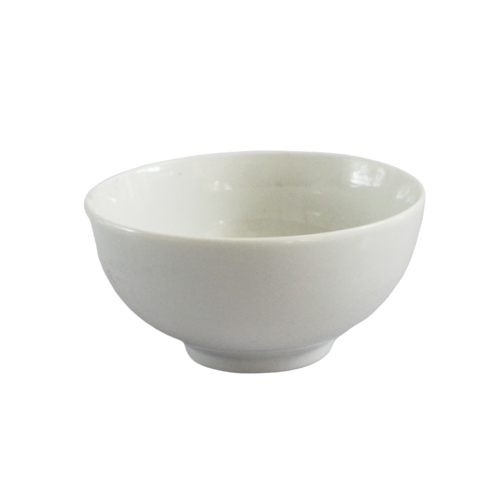 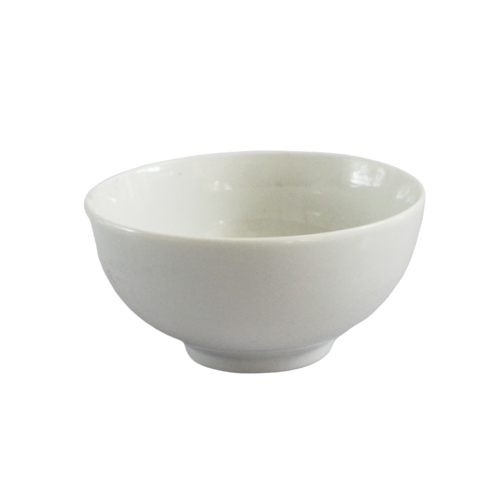 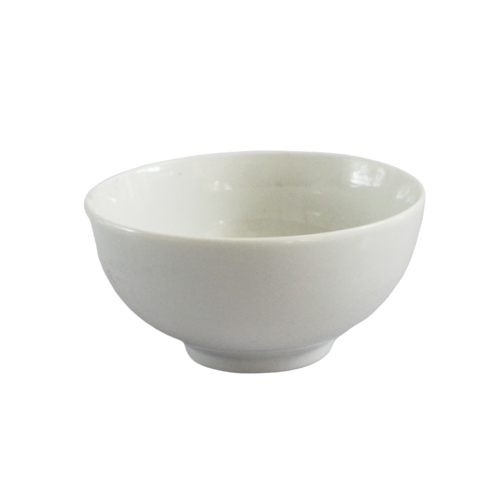 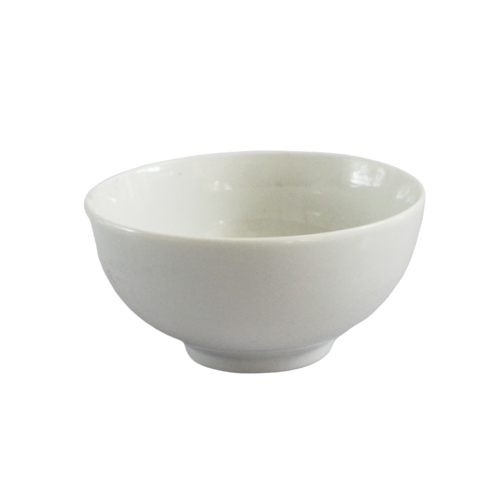 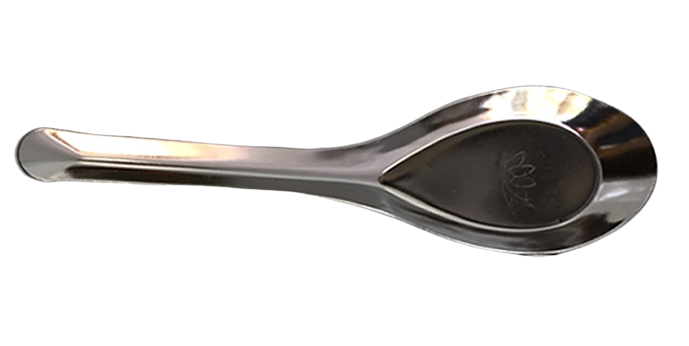 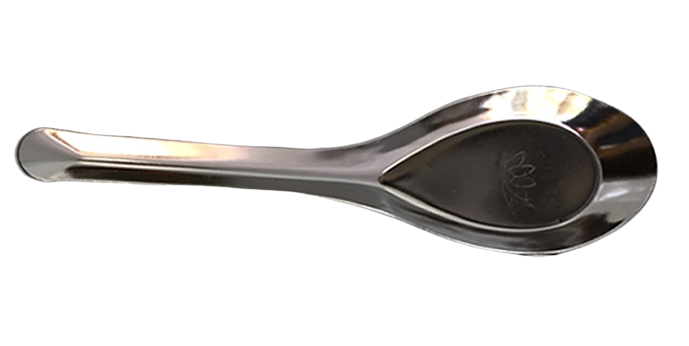 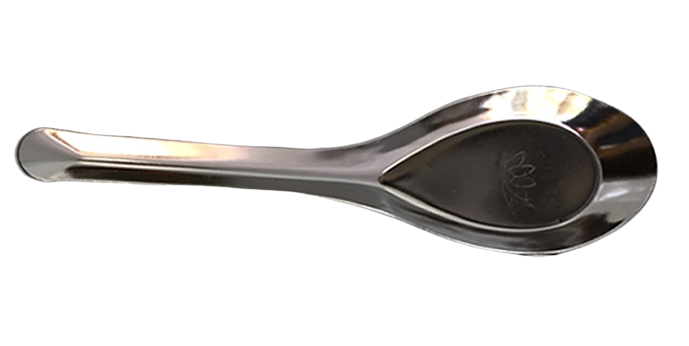 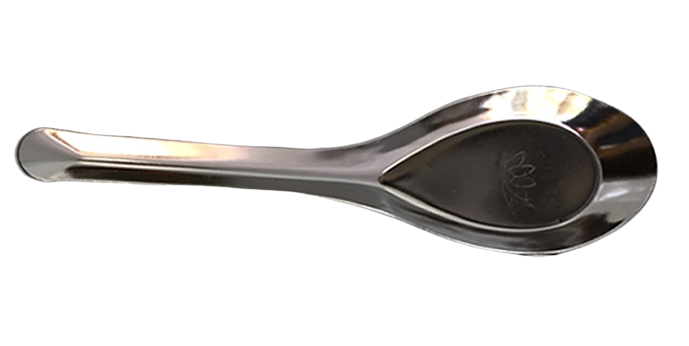 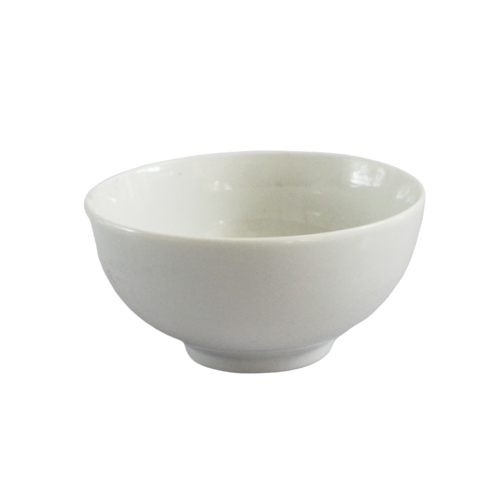 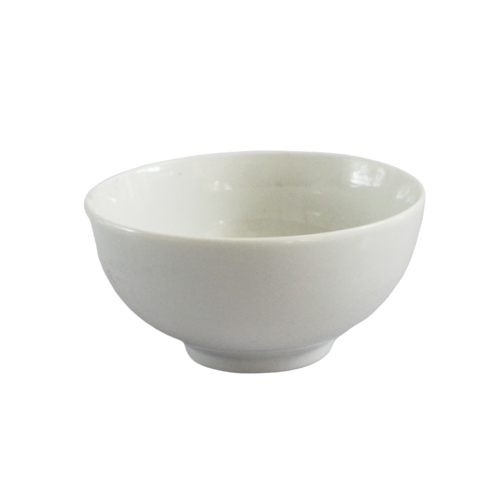 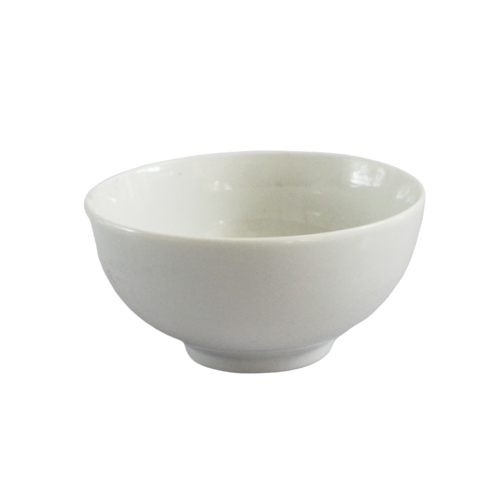 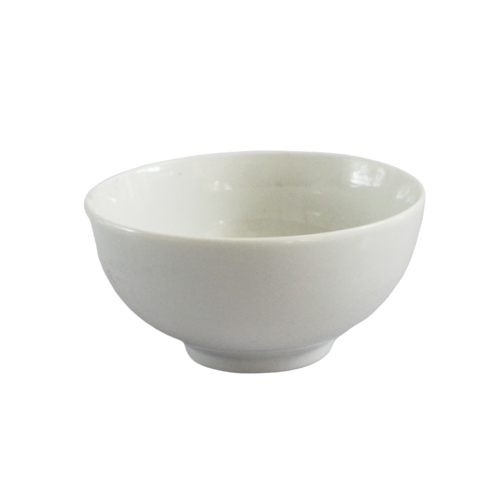 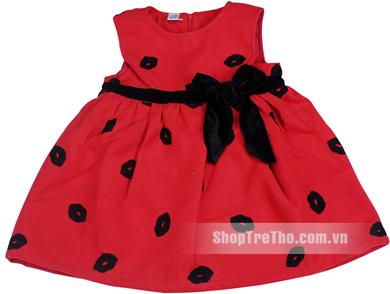 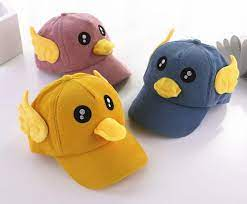 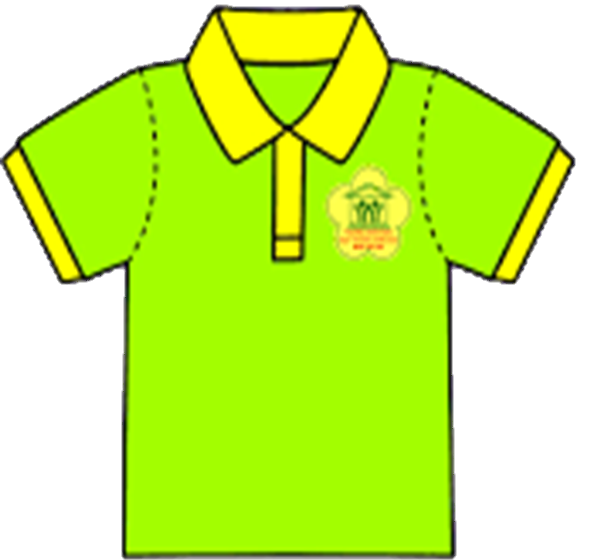 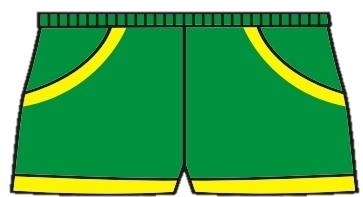 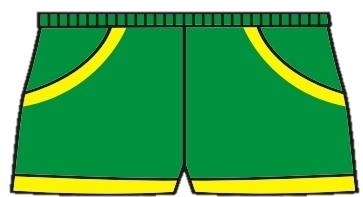 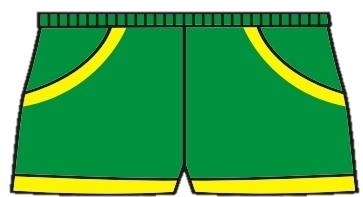 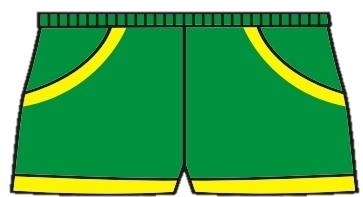 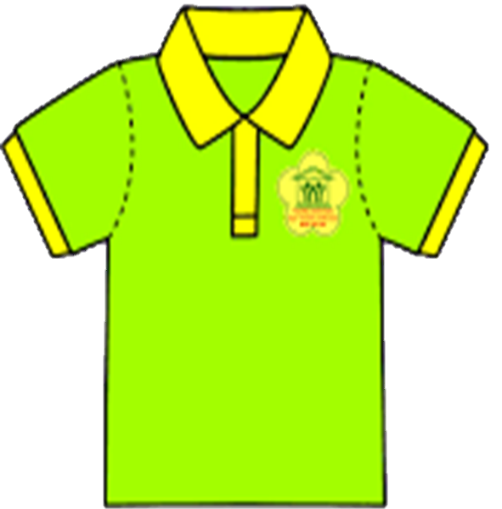 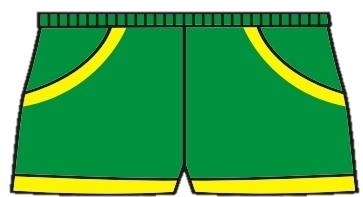 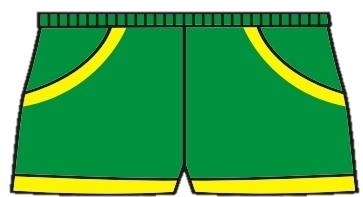 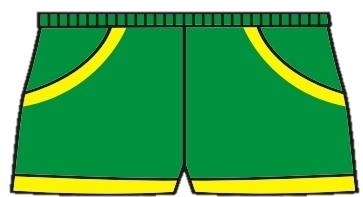 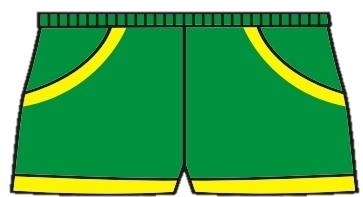 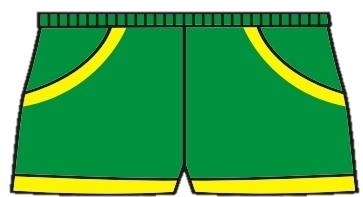 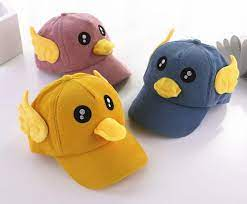 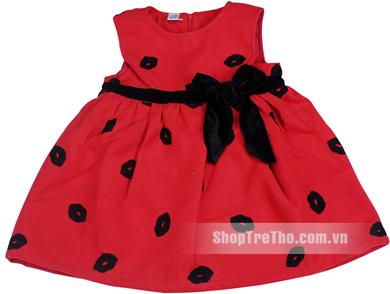 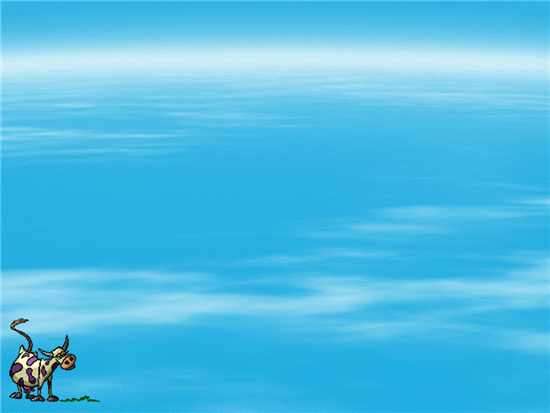 Trò chơi:
Về đúng nhà
Cô phổ biến cách chơi: Trẻ sẽ về đúng nhà có số lượng theo cô yêu cầu 
một và nhiều